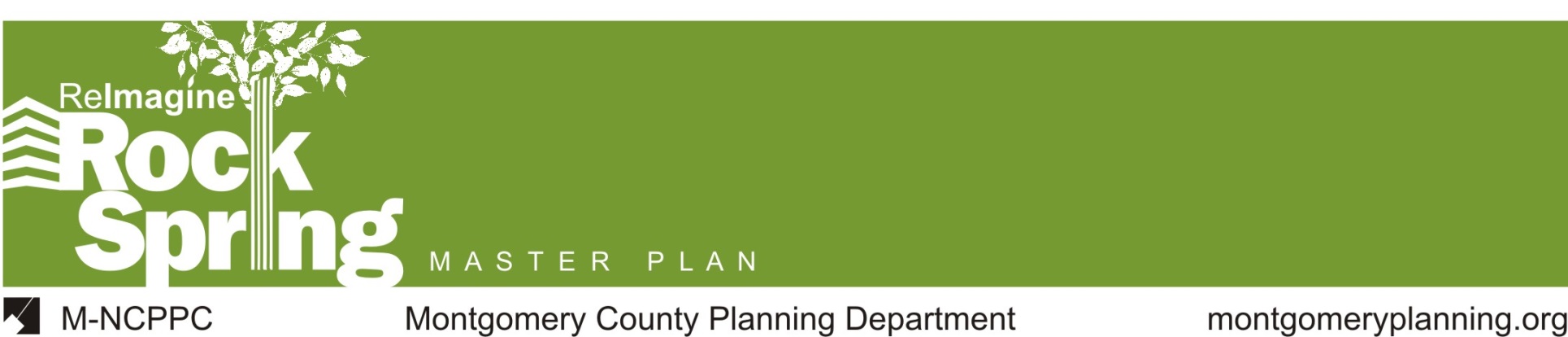 Presentation to the North Bethesda Transportation Management District 
Advisory Committee		July 15, 2015
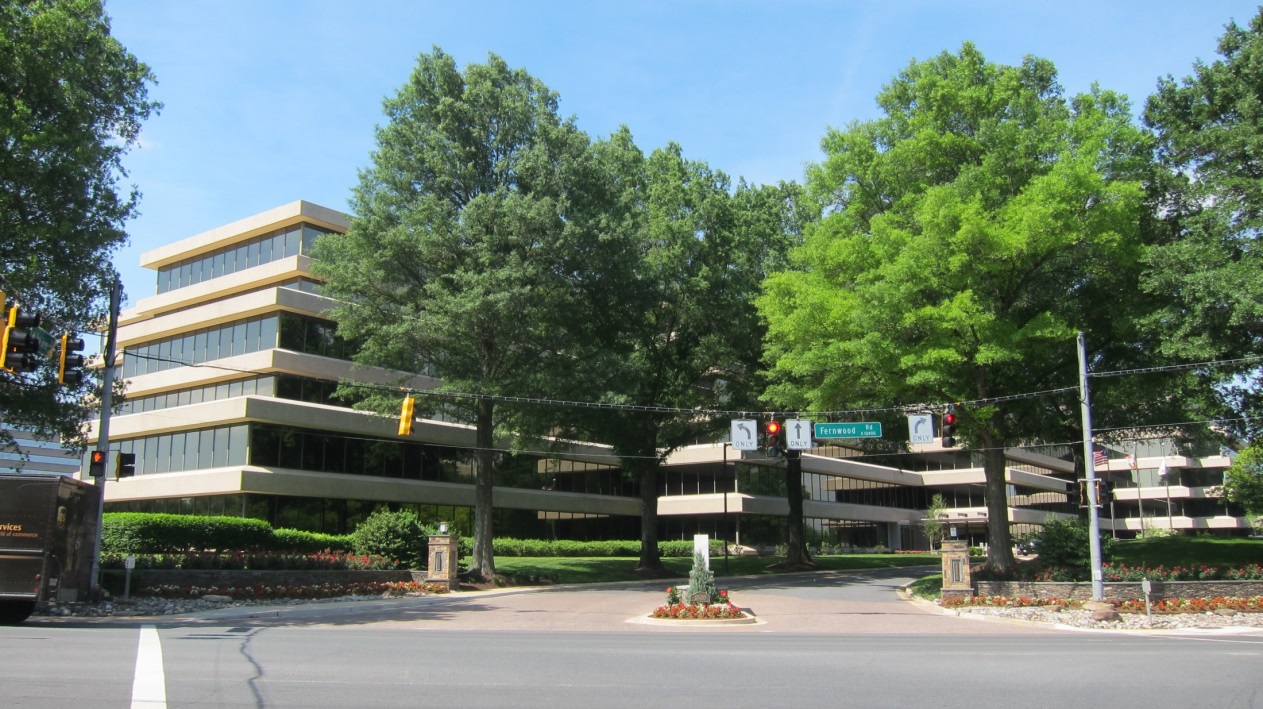 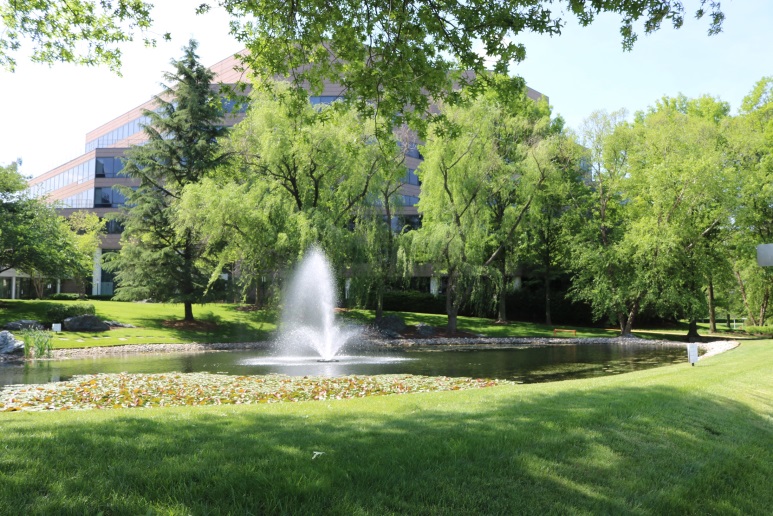 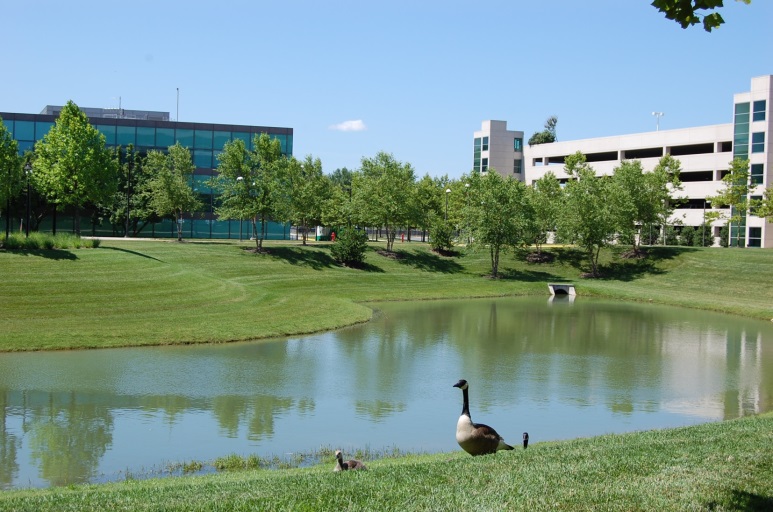 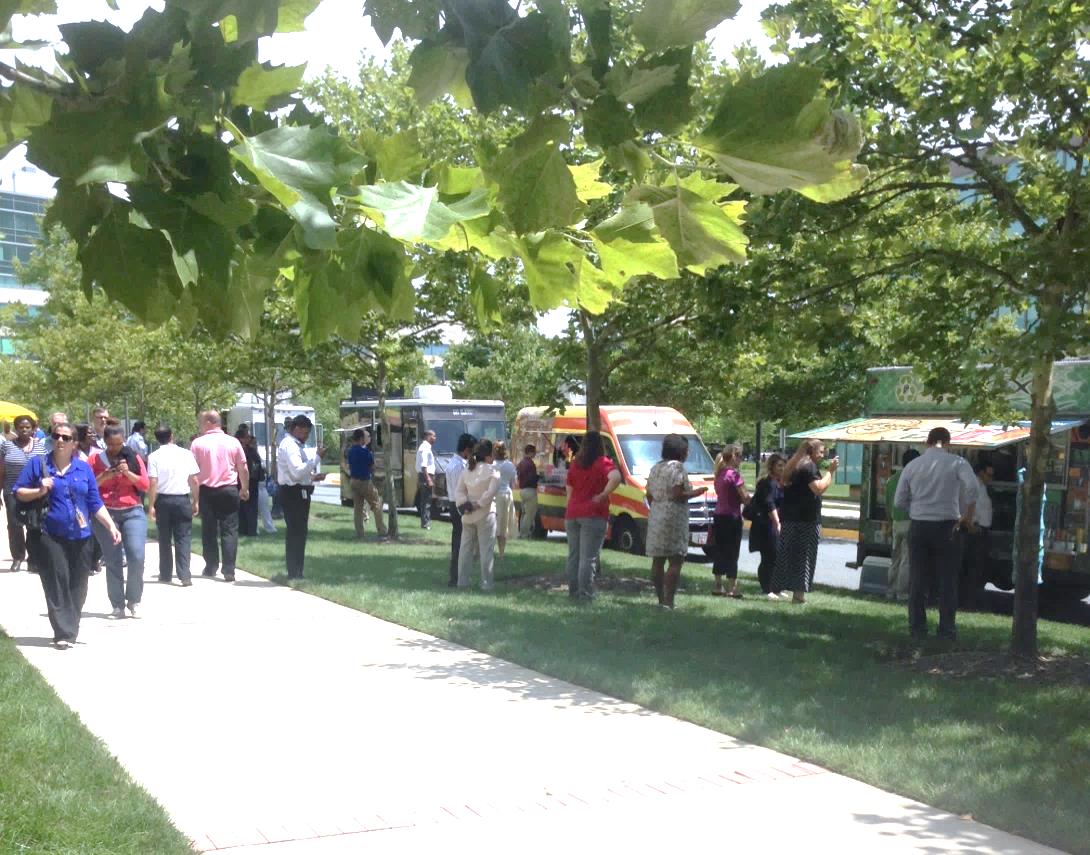 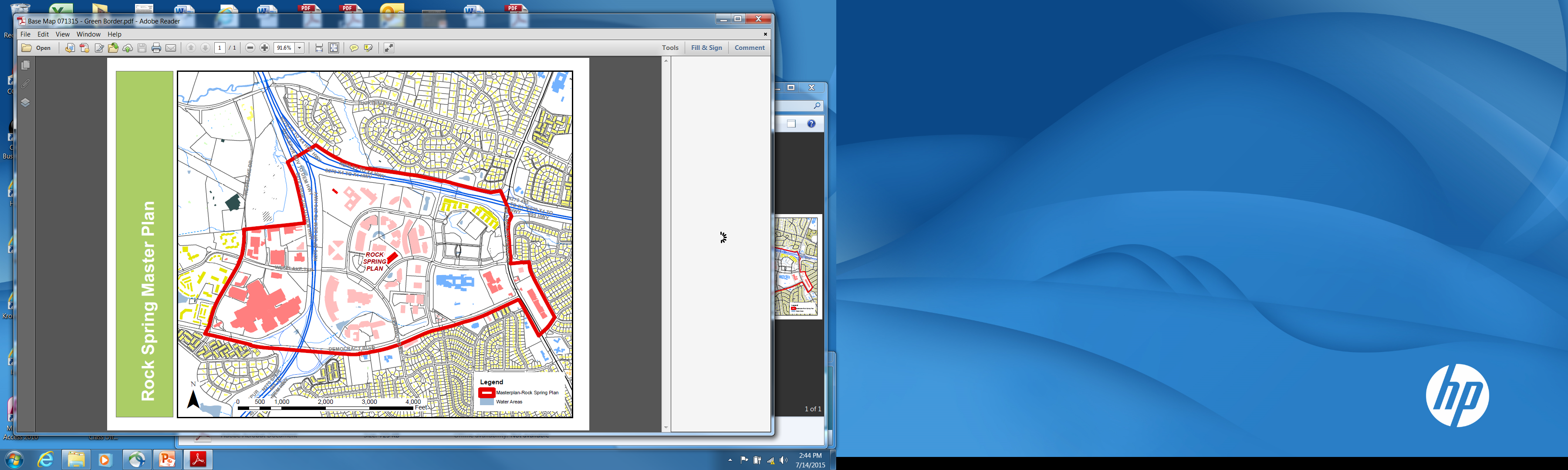 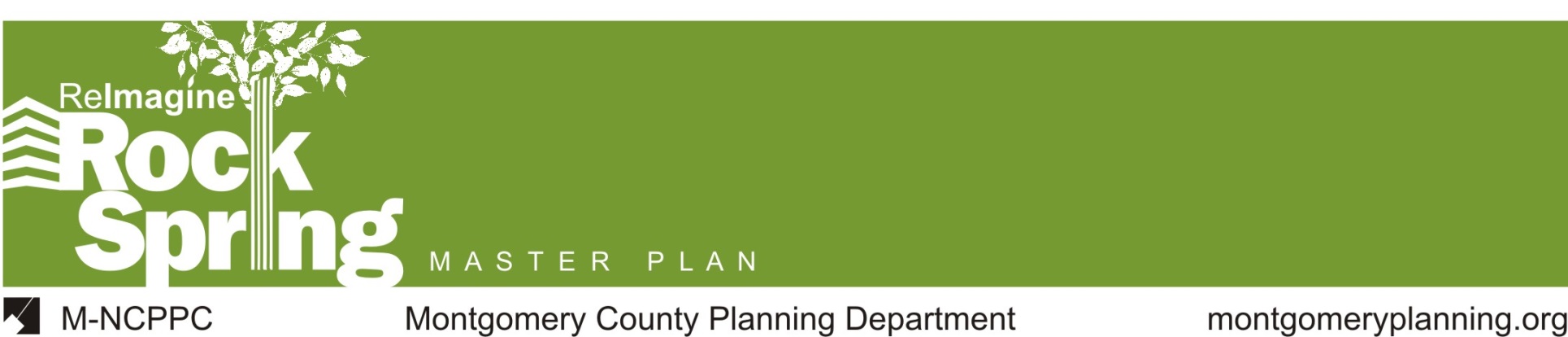 Purpose
1. Re-evaluate a typical suburban office park with an automotive-oriented street network and large parking garages and surface parking spaces

2. Examine opportunities for the following: 
a new street network
public use spaces and amenities
residential and non-residential uses
sustainable environmental measures
infrastructure needs for the area
linkages to the proposed transitway 

1
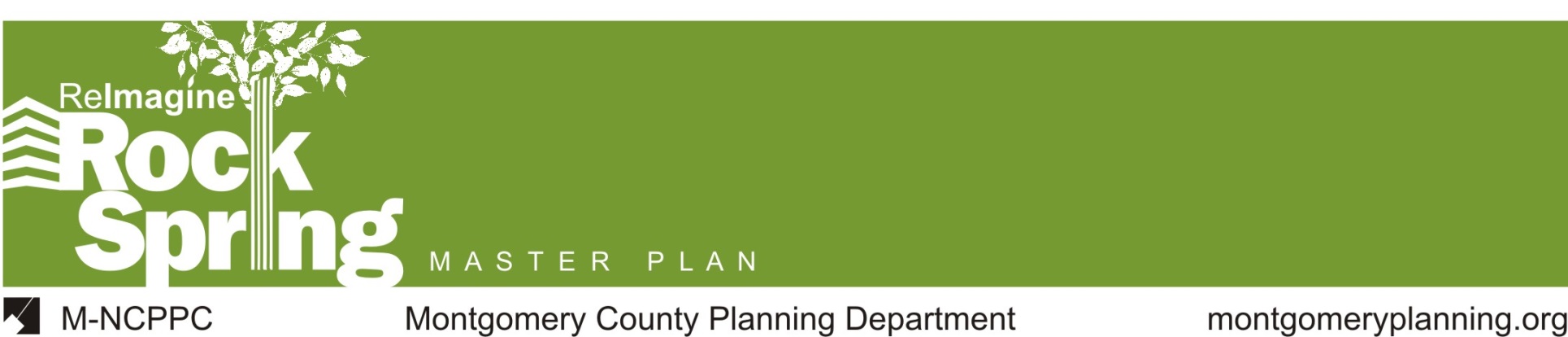 Office Park
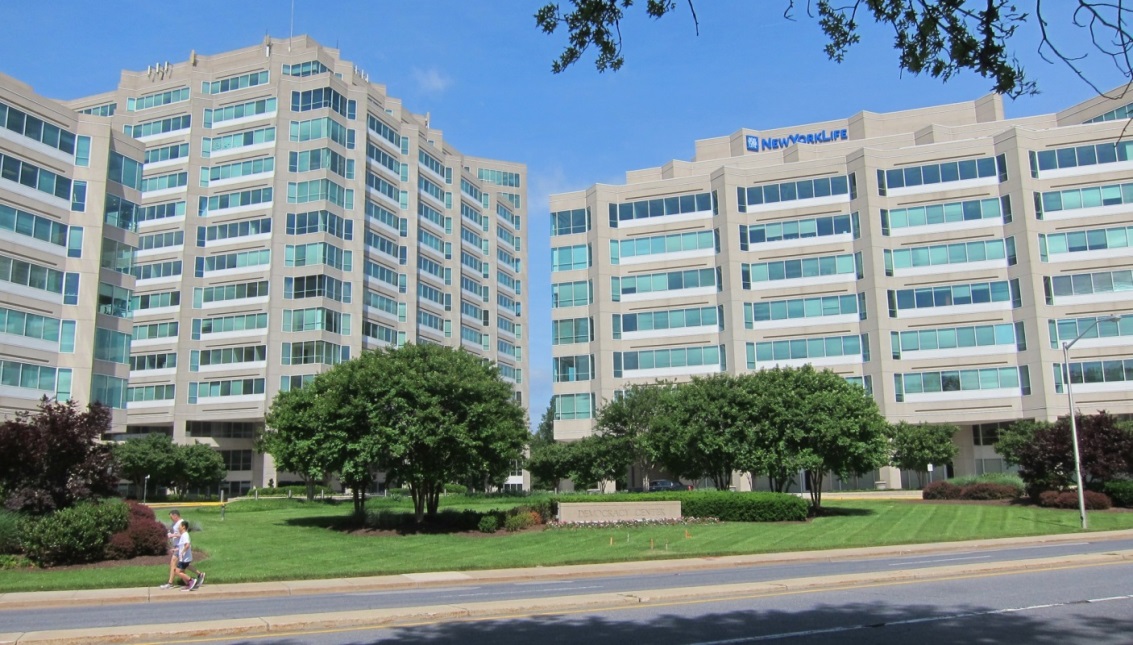 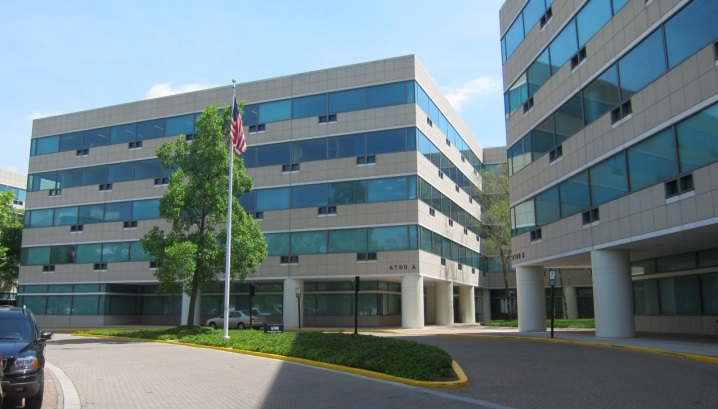 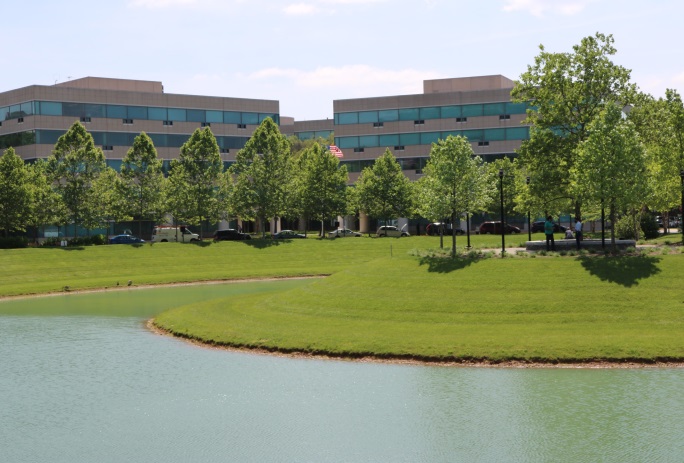 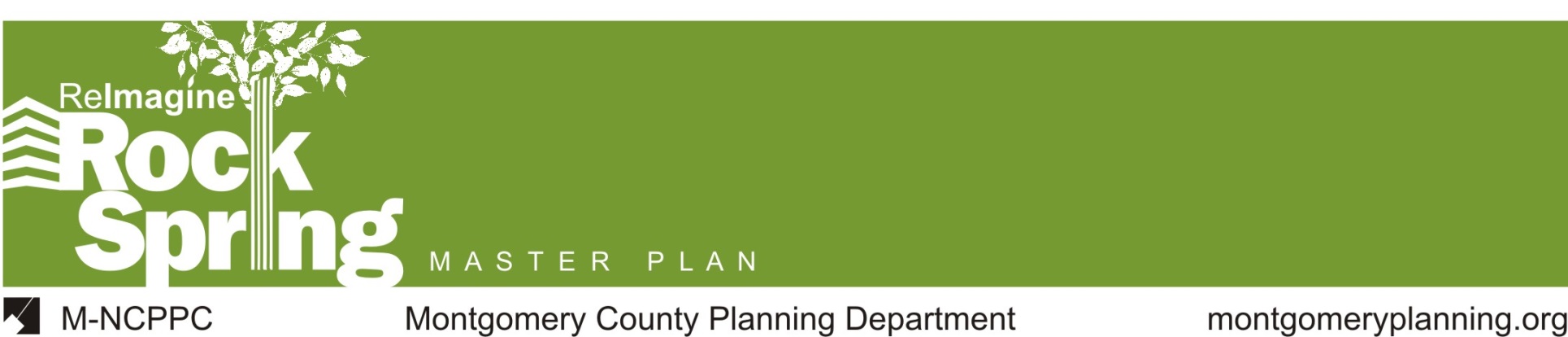 Housing
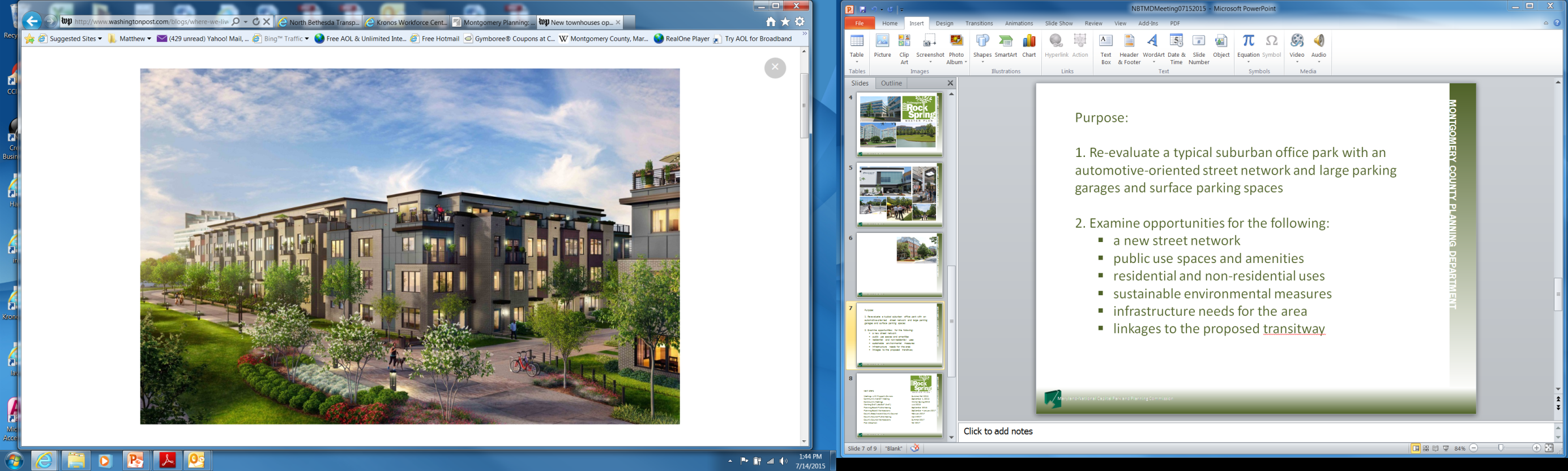 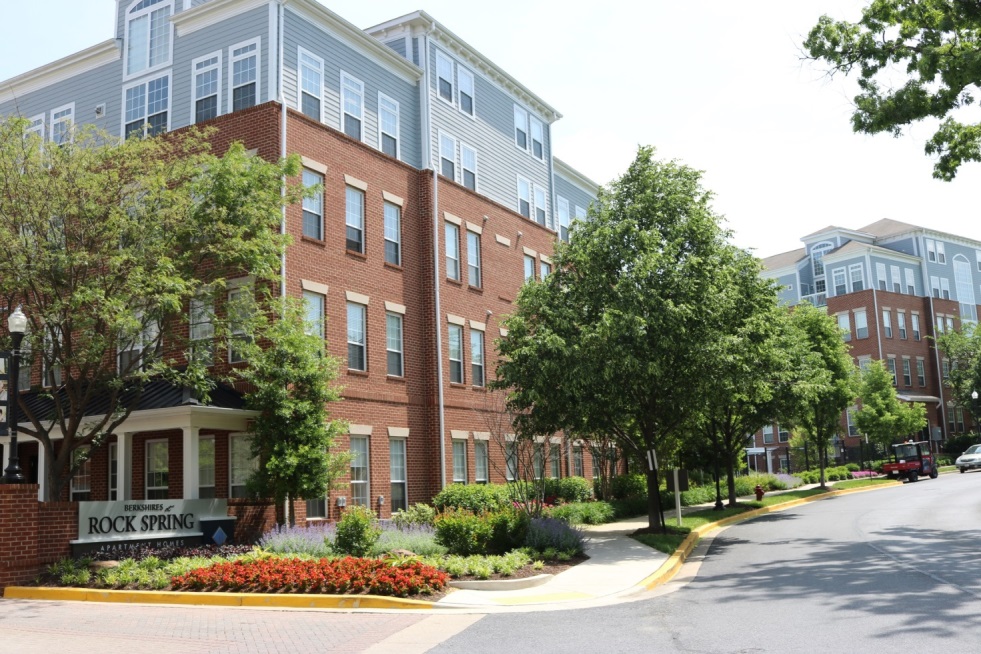 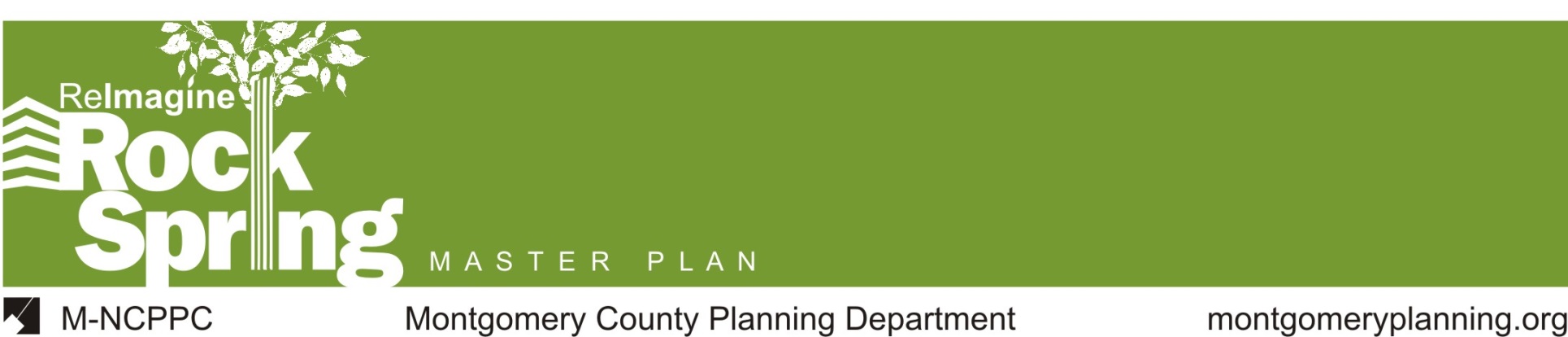 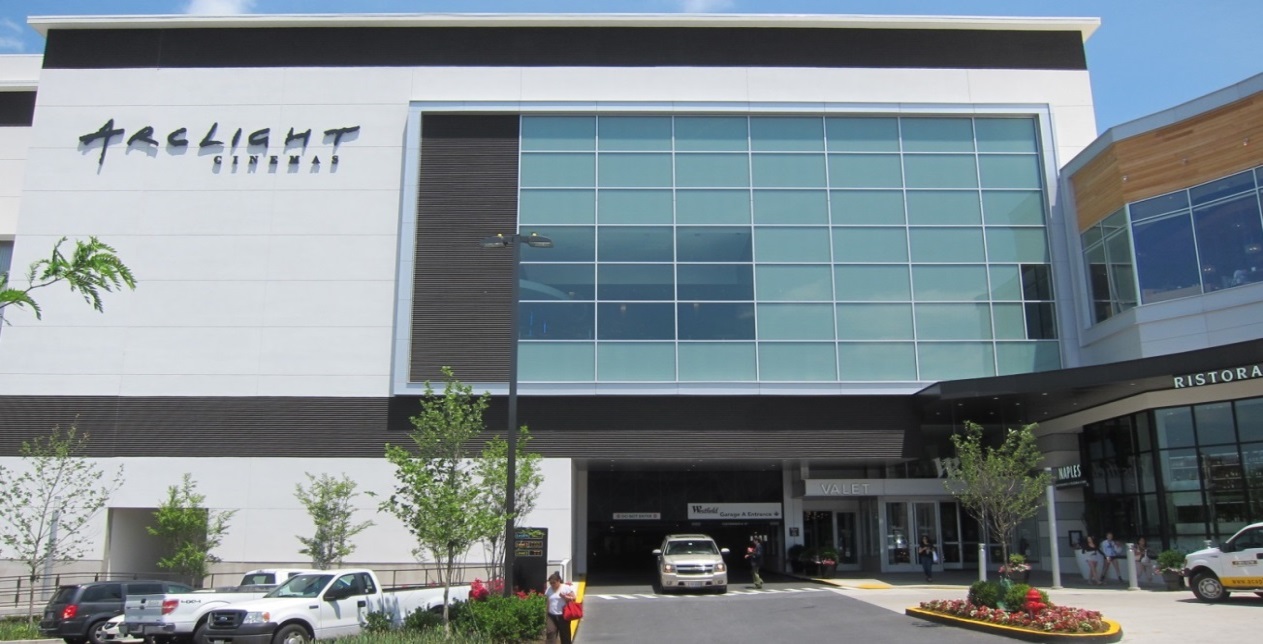 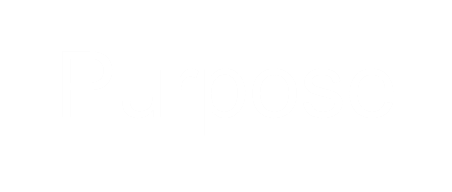 Amenities
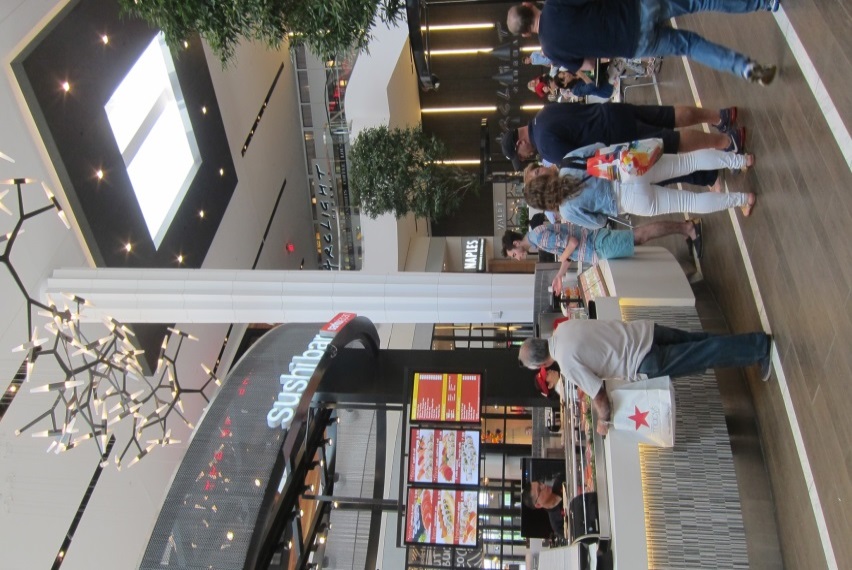 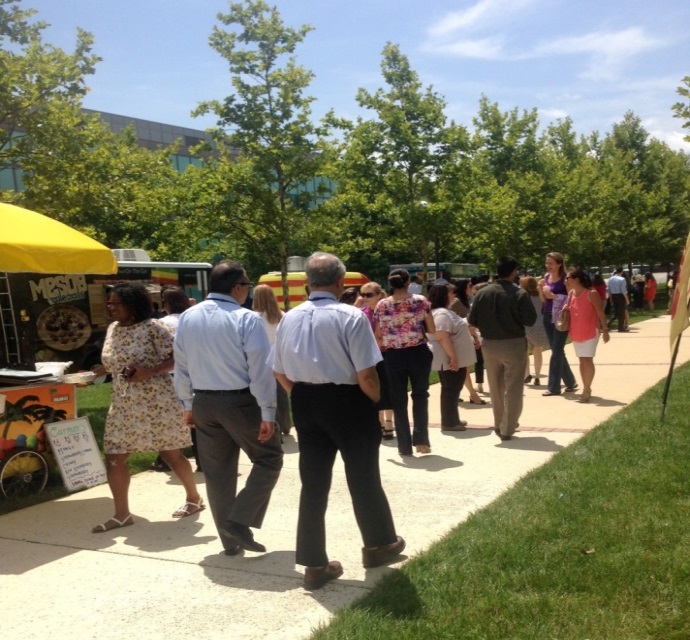 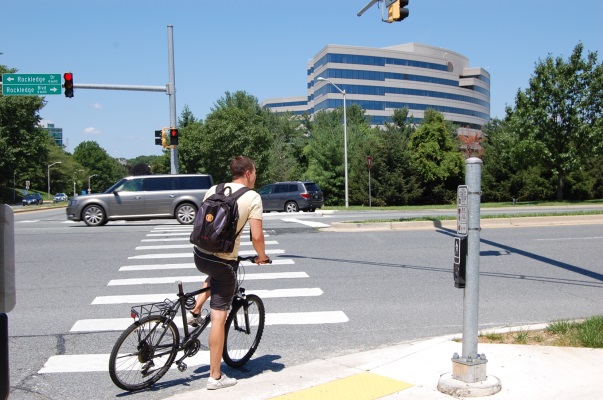 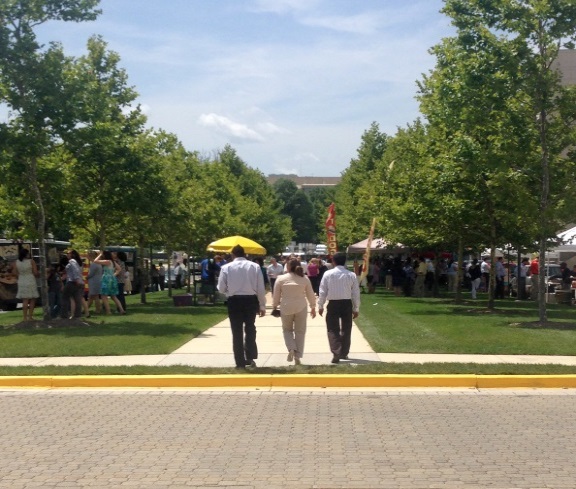 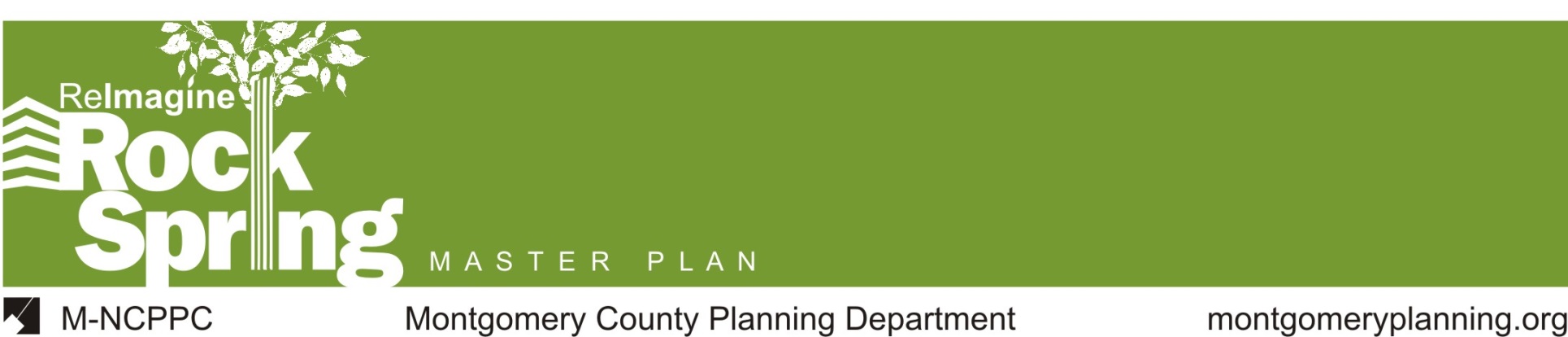 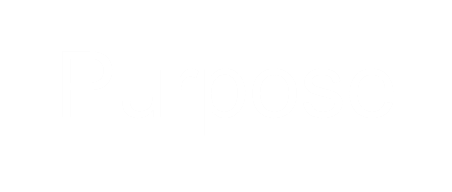 Transit
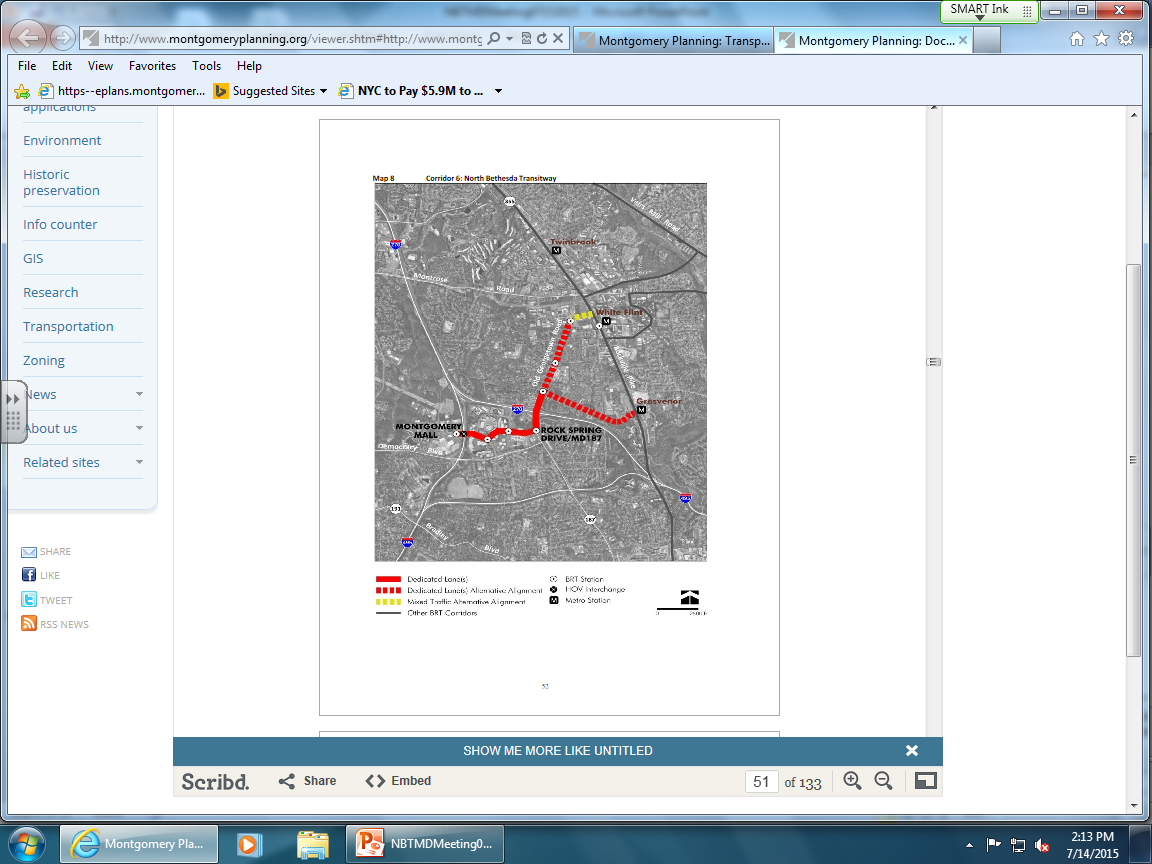 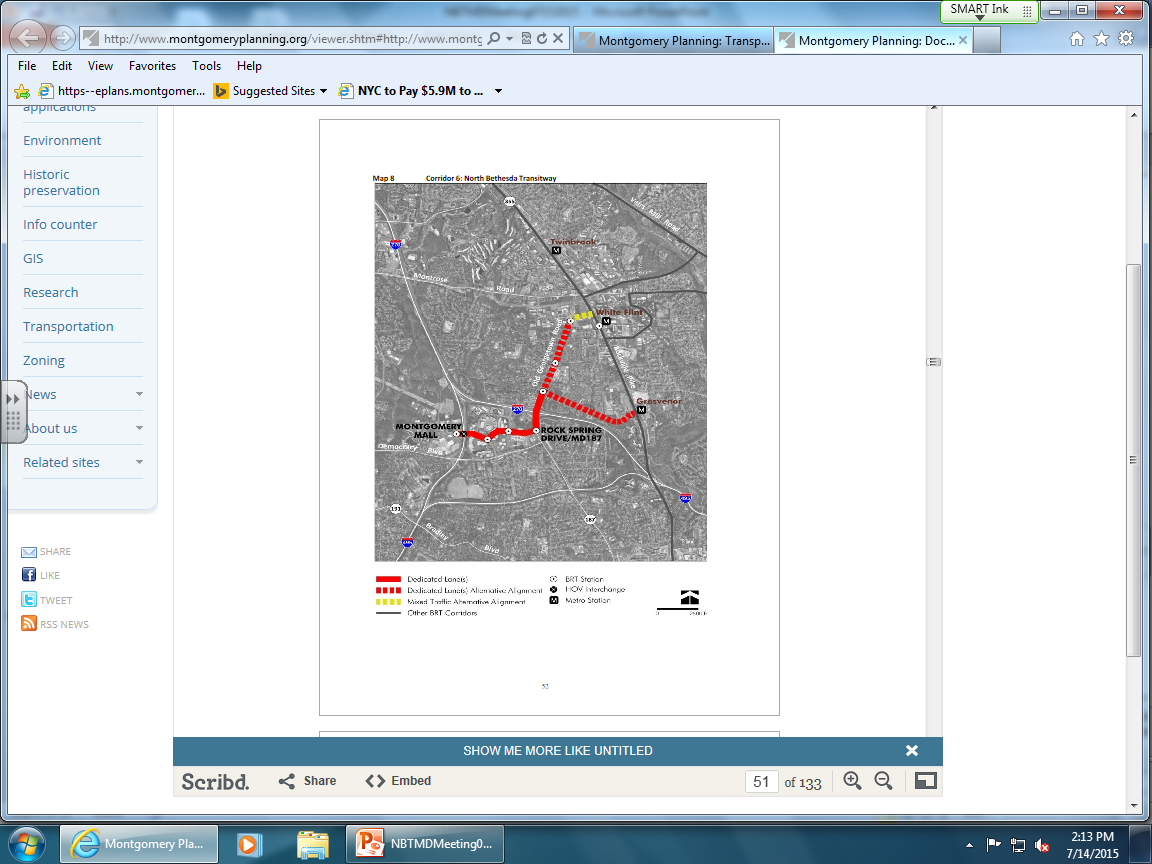 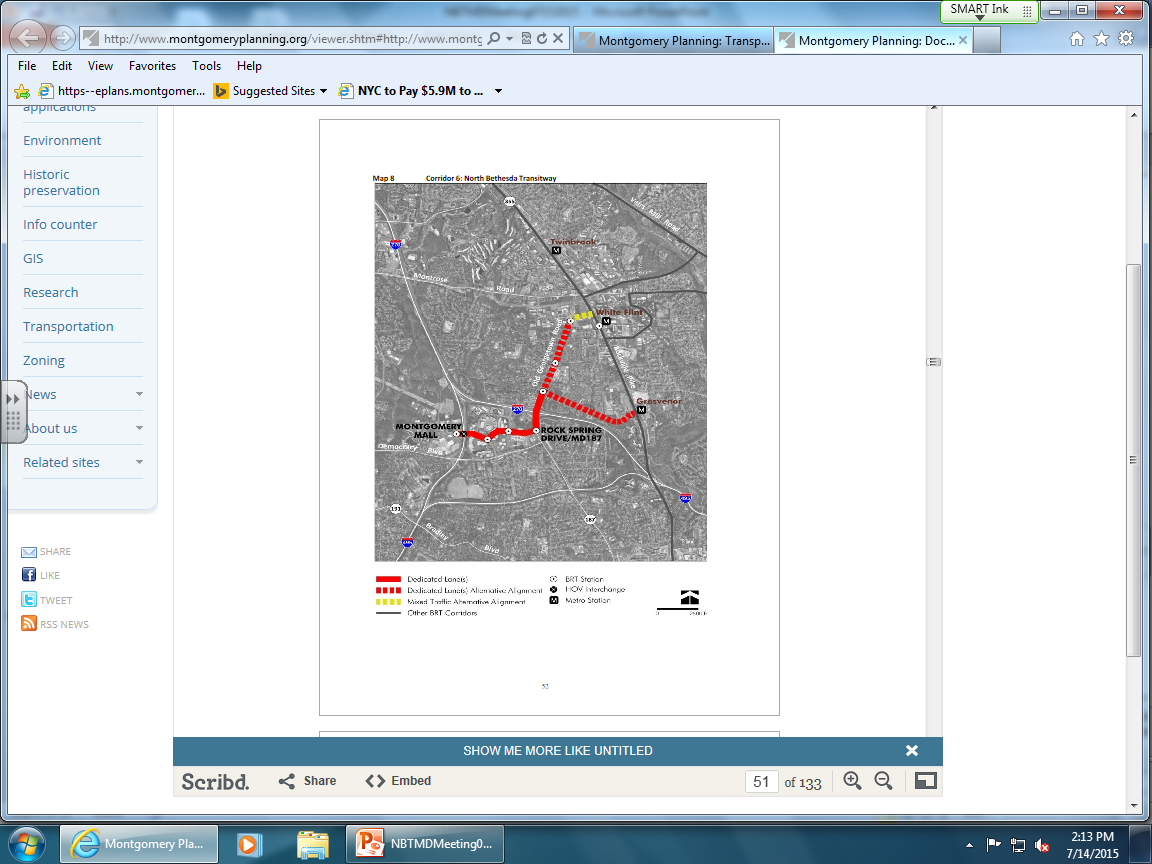 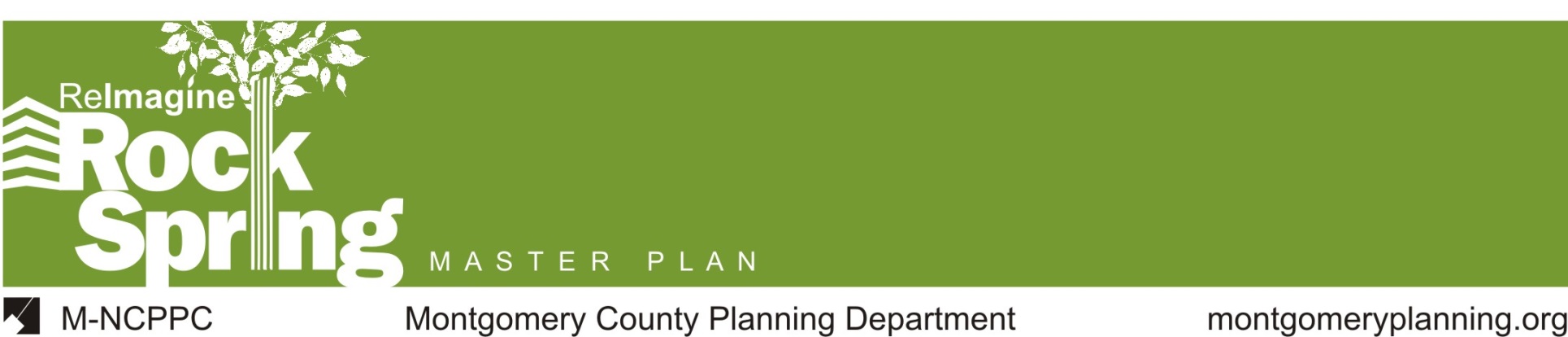 Next Steps
NEXT STEPS
Meetings with Property Owners	Summer-Fall 2015

Community Kick Off Meeting	September 1, 2015

Community Meetings	Winter-Spring 2016

Working Draft (aka Staff draft)	July 2016

Planning Board Public Hearing 	September 2016

Planning Board Worksessions	October – January 2017

County Executive and County Council       	February 2017

County Council Public Hearing	April 2017

County Council Worksessions	Summer 2017

Plan Adoption	Fall 2017
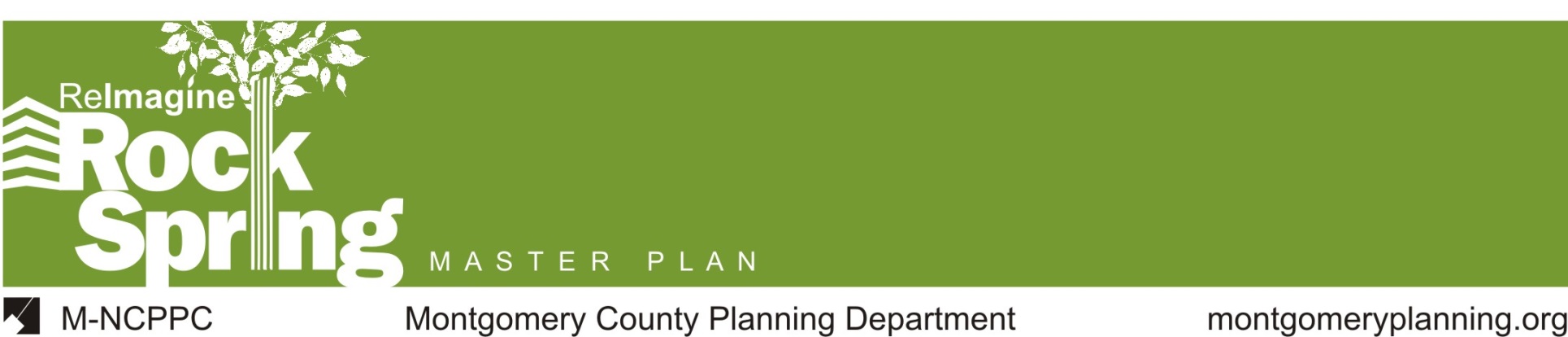 Staff Contacts
Mike Bello, Urban Designer, 301.495.4597 | Michael.Bello@montgomeryplanning.org

Glenn Kreger, Area 2 Chief, 301.495.4653 |  Glenn.Kreger@montgomeryplanning.org

Kristin O’Connor,  Planner, 301.495.2172 | Kristin.Oconnor@montgomeryplanning.org

Nancy Sturgeon, Area 2 Supervisor, 301.495.1308 | nancy.sturgeon@montgomeryplanning.org

Don Zeigler, Planner, 301.495.4638 | Don.Zeigler@montgomeryplanning.org

Aaron Zimmerman,Transportation,301.495.4629 |  Aaron.Zimmerman@montgomeryplanning.org
http://www.montgomeryplanning.org/rockspring/